Welcome to
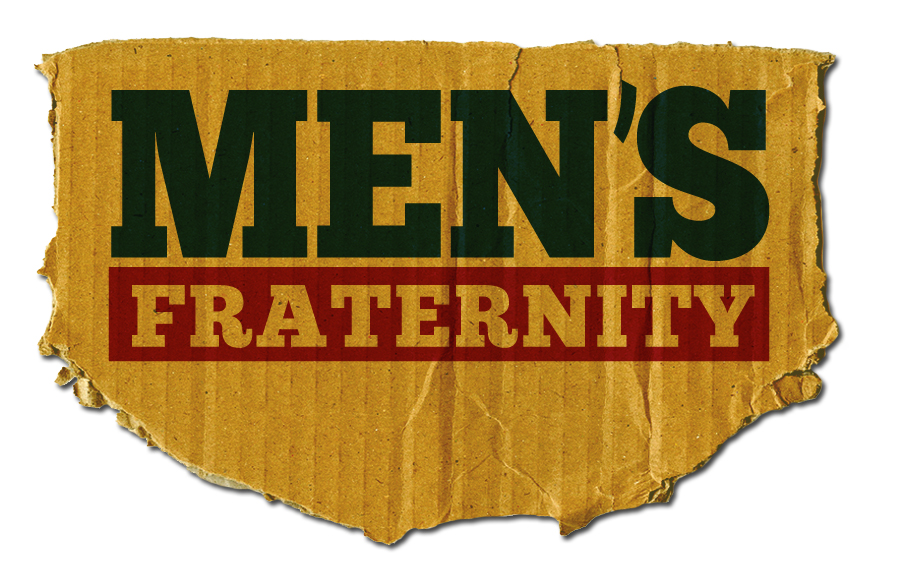 Session Five
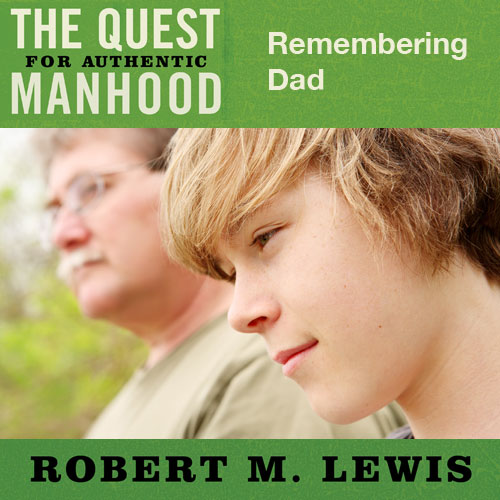 Why Men Struggle Today
“And so I wasn’t there to see him as he
began to sink into himself.  I wasn’t
here to sense that he might be drifting
toward that unimaginable realm of fantasy
and isolation that it would take nearly 30
years to recognize.”

Lionel Dahmer
A Father’s Story
“The glory of sons
is their fathers.”

Proverbs 17:6
Absent Father Wound
A Definition:  An on-going emotional, social or spiritual deficit ordinarily met in a healthy relationship with Dad that must now be overcome by other means.
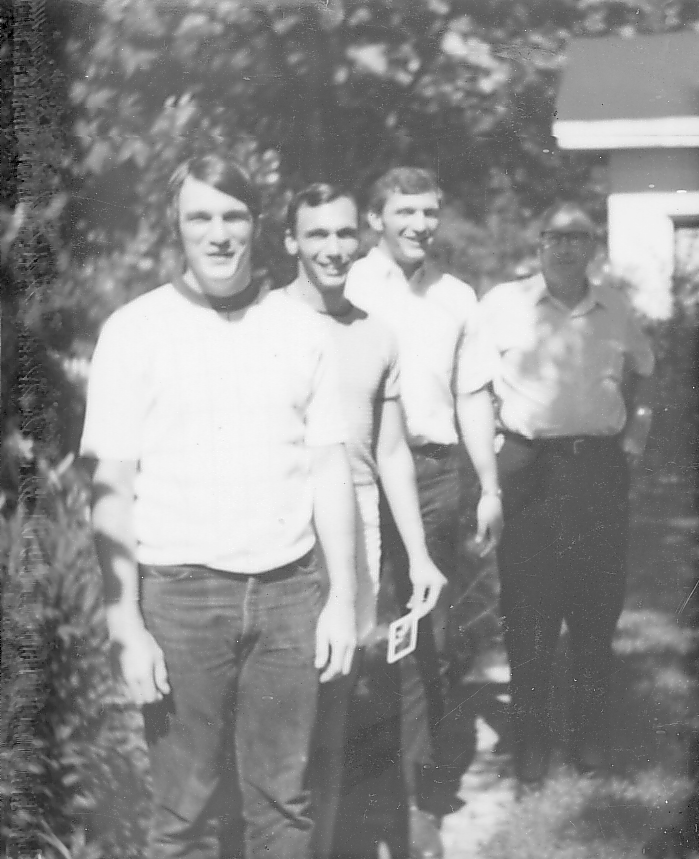 Absent Father Wound
Three words (or phrases) in remembering Dad.

You fill these blanks in about your Dad.

_________________________
_________________________
_________________________
Absent Father Wound
Results of the Absent Father Wound
Anger and pain
“And fathers, do not provoke 
your children to anger, but bring 
them up in the discipline and
 instruction of the Lord.”

Ephesians 6:4
Absent Father Wound
Results of the Absent Father Wound
Anger and pain
Extreme behavior and addictions or obsessions
“Fathers, do not exasperate
your children, that they
may lose heart.”

Colossians 3:21
Absent Father Wound
Results of the Absent Father Wound
Anger and pain
Extreme behavior and addictions or obsessions
An inner sense of lostness or incompleteness
Homosexuality
What Every Son Needs
Time together
Life Skills
“Train up a child in the 
way he should go; even 
when he is old, he will 
not depart from it.”

Proverbs 22:6
What Every Son Needs
Time together
Life Skills
Direction with solid “why” answers.
“And these words, which I am 
Commanding you today, shall 
be on your heart; and you shall 
teach them to your sons and
shall talk of them when you sit in your house and when you walk 
by the way and when you lie down 
and when you rise up.”

Deuteronomy 6:6-7
What Every Son Needs
Time together
Life Skills
Direction with solid “why” answers
Convictions through modeling
“You are witnesses, and so is God, 
how devoutly and uprightly and 
blamelessly we behaved toward you
believers; just as you know how 
we were exhorting and encouraging 
and imploring each one of you
as a father would his own
children.”

1 Thessalonians 2:10-11
What Every Son Needs
Time together
Life Skills
Direction with solid “why” answers
Convictions through modeling
Dad’s heart
“This is my beloved Son, 
in whom I am well-pleased; 
listen to Him!”

Matthew 17:5